LOGO
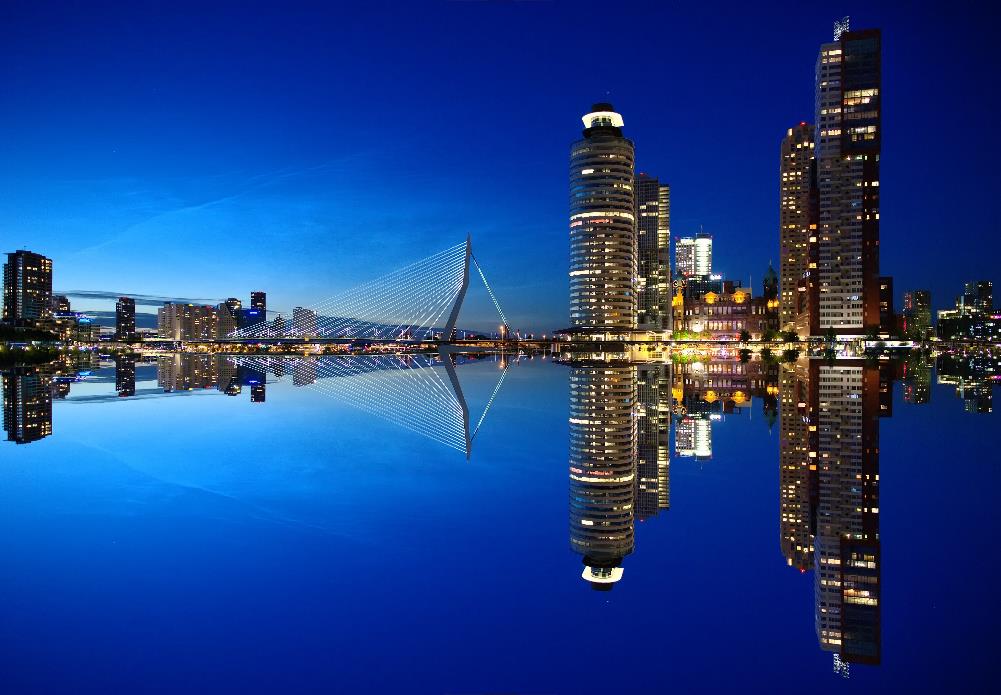 BUSINESS PLAN
PPT TEMPLATES
-Insert the Subtitle of Your Presentation
REPORT ：FREEPPT7.COM
XX.XX.20XX
PPT模板 http://www.1ppt.com/moban/
We have many PowerPoint templates that has been specifically designed to help anyone that is stepping into the world of PowerPoint for the very first time.
CONTENTS
01
COMPANY
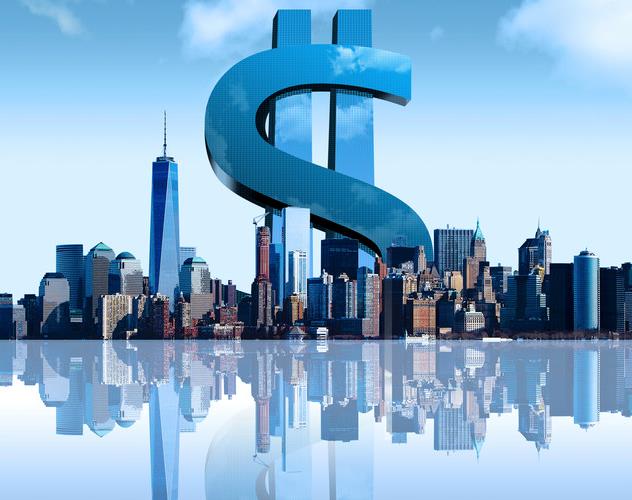 02
PROJECT
03
PRODUCT
04
DEVELOPMENT
05
FINANCING
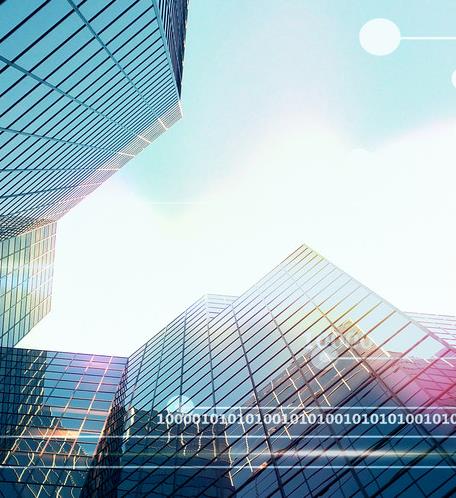 PA
RT 01
COMPANY
Company Profile
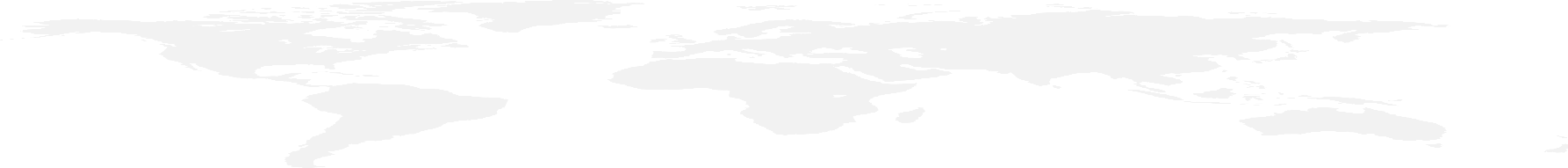 We have many PowerPoint templates that has been specifically designed to help anyone that is stepping into the world of PowerPoint for the very first time.
01
COMPANY
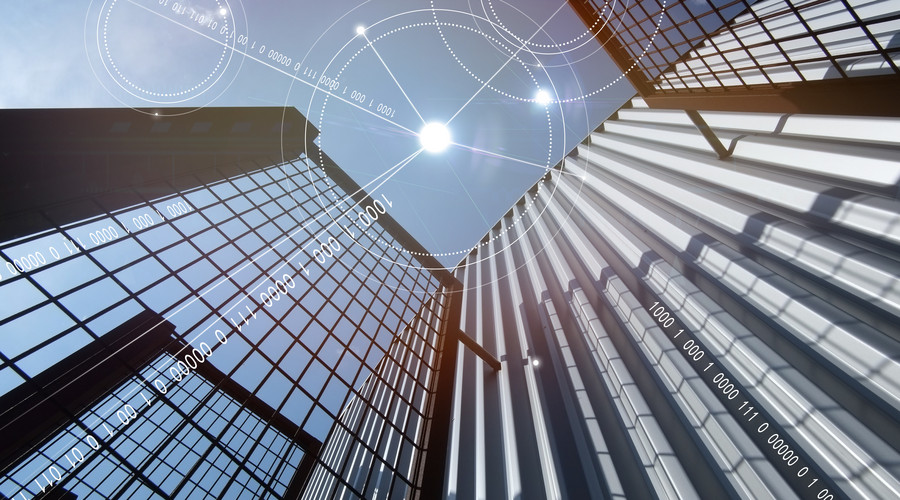 30
500
TOP 10
Add text
Add text
Add text
Get professional and efficient with our flat polygon business PowerPoint templates, featuring a beautifully designed blue-green cover and green dynamic slides. Perfect for business presentations and reports. Download now and save time!
COMPANY
PROFILE
01
COMPANY
Get professional and efficient with our flat polygon business PowerPoint templates, featuring a beautifully designed blue-green cover and green dynamic slides. Perfect for business presentations and reports. Download now and save time!
Add title text here
01
COMPANY
Click here to add text content, such as keywords, some brief introductions, etc.int for the very first time.
keyword
Fill in the description
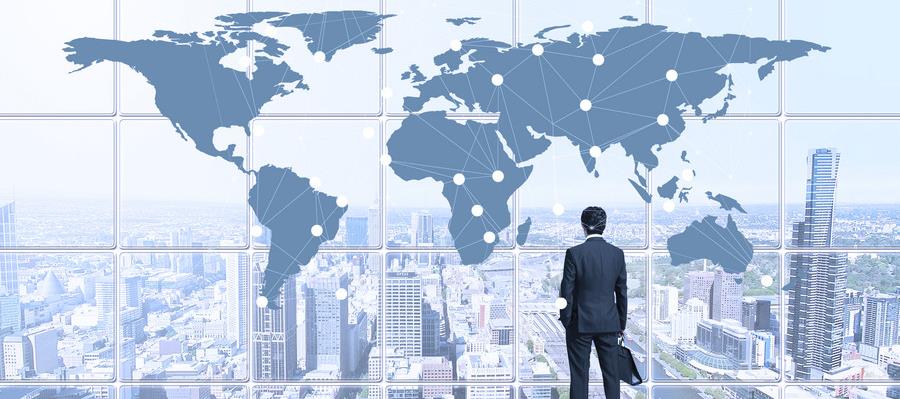 01
COMPANY
2025
2026
Click here to add text content, such as keywords, some brief introductions, etc.
Click here to add text content, such as keywords, some brief introductions, etc.
2027
Click here to add text content, such as keywords, some brief introductions, etc.
4
3
2
1
2028
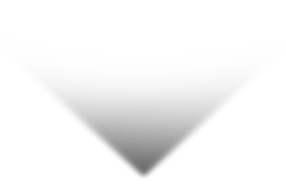 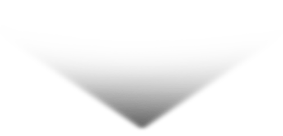 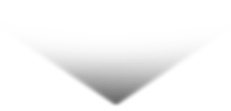 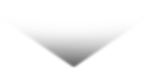 Click here to add text content, such as keywords, some brief introductions, etc.
01
COMPANY
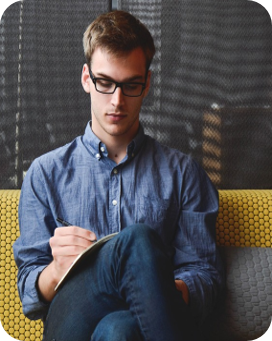 Add title text
Click here to add text content, such as keywords, some brief introductions, etc.int for the very first time.
CEO
Mr. Jack
01
COMPANY
Add name
current position
Add name
current position
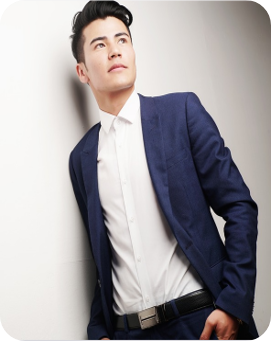 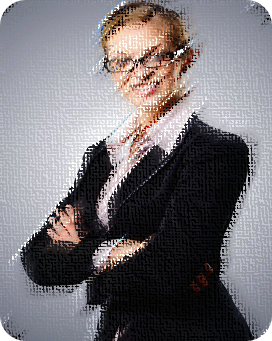 Click here to add text content, such as keywords, some brief introductions, etc.
Click here to add text content, such as keywords, some brief introductions, etc.
Fill in the description
Fill in the description
Fill in the description
Fill in the description
Fill in the description
Fill in the description
01
COMPANY
Department name
Department name
Department name
Department name
Department name
Department name
Department name
Department name
Department name
Department name
CEO
Department name
Department name
Department name
Department name
Department name
Department name
Department name
Department name
Department name
Department name
Department name
Department name
Department name
Department name
01
COMPANY
Click here to add text content, such as keywords, some brief introductions, etc.
Click here to add text content, such as keywords, some brief introductions, etc.
Service name
Service name
Service name
Service name
Click here to add text content, such as keywords, some brief introductions, etc.
Click here to add text content, such as keywords, some brief introductions, etc.
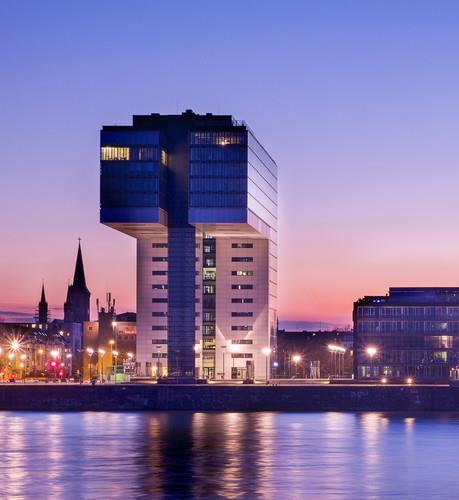 PA
RT 02
PROJECT
Project Introduction
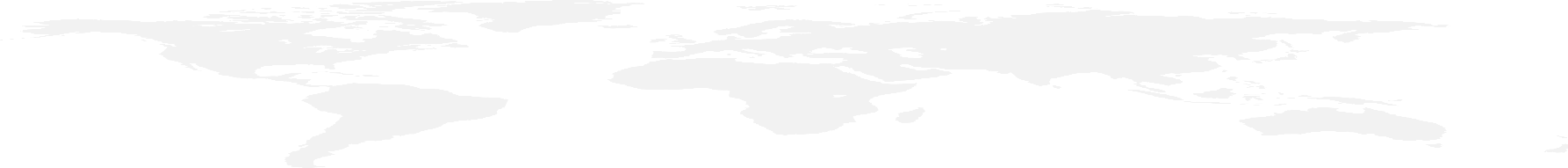 We have many PowerPoint templates that has been specifically designed to help anyone that is stepping into the world of PowerPoint for the very first time.
02
PROJECT
Project Introduction
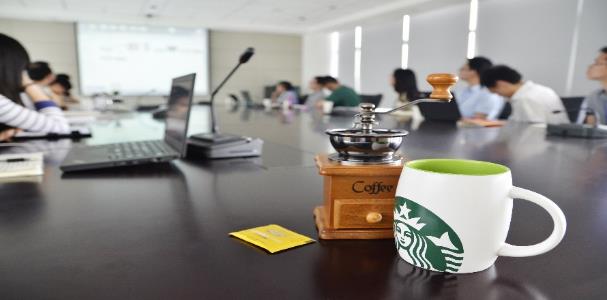 Add title text
Add title text
Click here to add text content, such as keywords, some brief introductions, etc.
Click here to add text content, such as keywords, some brief introductions, etc.
69%
Click here to add text content, such as keywords, some brief introductions, etc.
02
PROJECT
Project Introduction
Add title text
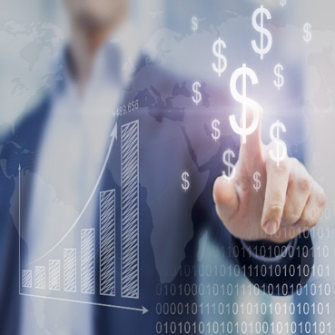 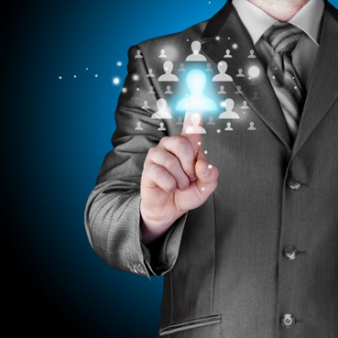 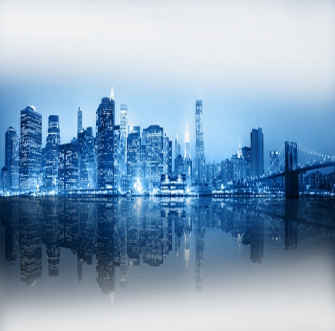 Click here to add text content, such as keywords, some brief introductions, etc.int for the very first time.
Add title text
Click here to add text content, such as keywords, some brief introductions, etc.
Add title text
Click here to add text content, such as keywords, some brief introductions, etc.
Add title text
Click here to add text content, such as keywords, some brief introductions, etc.
02
PROJECT
Project Introduction
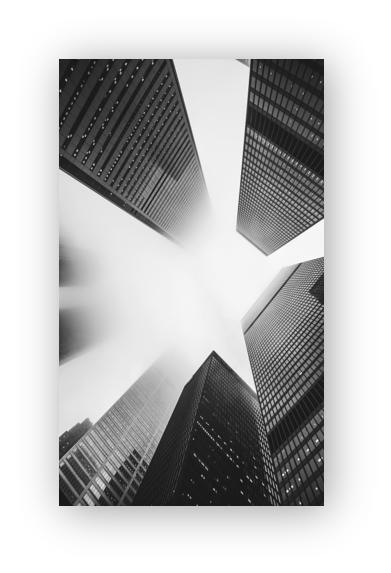 01
project name 1
Click here to add text content, such as keywords, some brief introductions, etc.
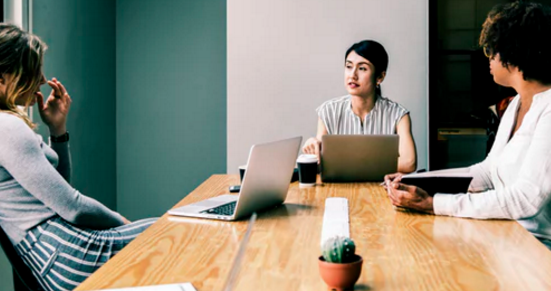 02
project name 2
Click here to add text content, such as keywords, some brief introductions, etc.
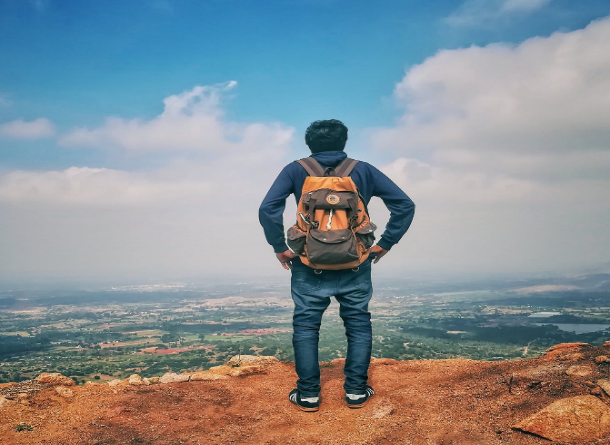 03
project name 3
Click here to add text content, such as keywords, some brief introductions, etc.
02
PROJECT
Project Introduction
Click here to add text content, such as keywords, some brief introductions, etc.int for the very first time.
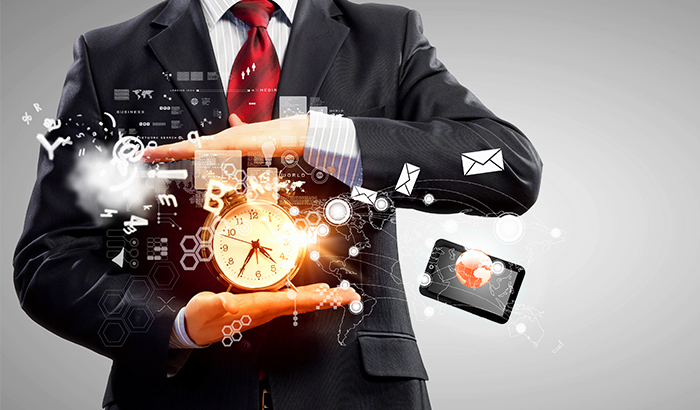 Click here to add text content, such as keywords, some brief introductions, etc.
02
PROJECT
Project Introduction
Branch name
Click here to add text content, such as keywords, some brief introductions, etc.
Branch name
Click here to add text content, such as keywords, some brief introductions, etc.
Branch name
Click here to add text content, such as keywords, some brief introductions, etc.
Branch name
Click here to add text content, such as keywords, some brief introductions, etc.
02
PROJECT
Project Introduction
Company Name
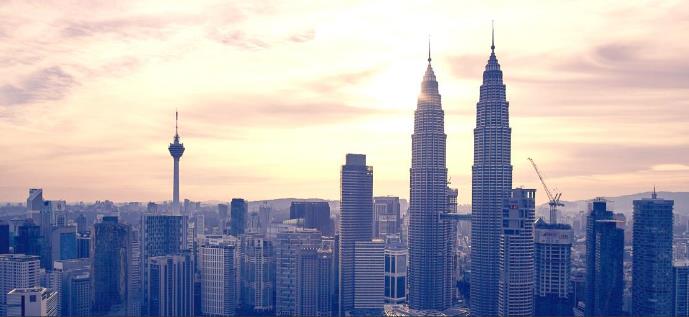 Click here to add text content, such as keywords, some brief introductions, etc.int for the very first time.
Features
keyword  |  keyword
Company Name
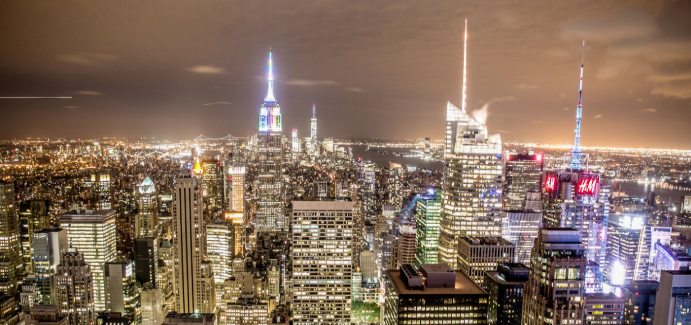 Click here to add text content, such as keywords, some brief introductions, etc.int for the very first time.
Features
keyword  |  keyword
02
PROJECT
Project Introduction
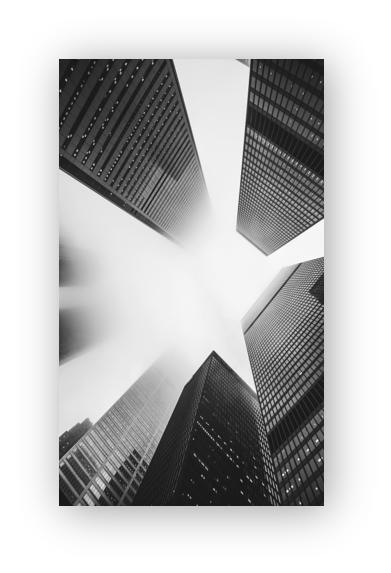 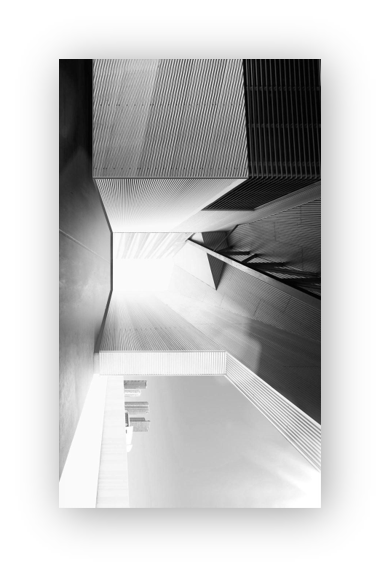 project name
Click here to add text content, such as keywords, some brief introductions, etc.int for the very first time.
98%
project name
Click here to add text content, such as keywords, some brief introductions, etc.int for the very first time.
85%
02
PROJECT
Project Introduction
Add title text

Click here to add text content, such as keywords, some brief introductions, etc.int for the very first time.
Add title text

Click here to add text content, such as keywords, some brief introductions, etc.int for the very first time.
Add title text

Click here to add text content, such as keywords, some brief introductions, etc.int for the very first time.
Add title text

Click here to add text content, such as keywords, some brief introductions, etc.int for the very first time.
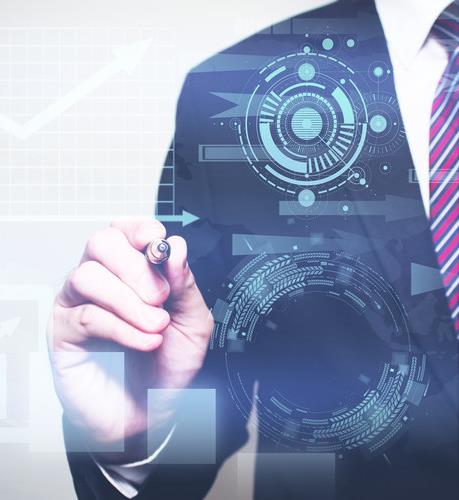 PA
RT 03
PRODUCT
Products Operation
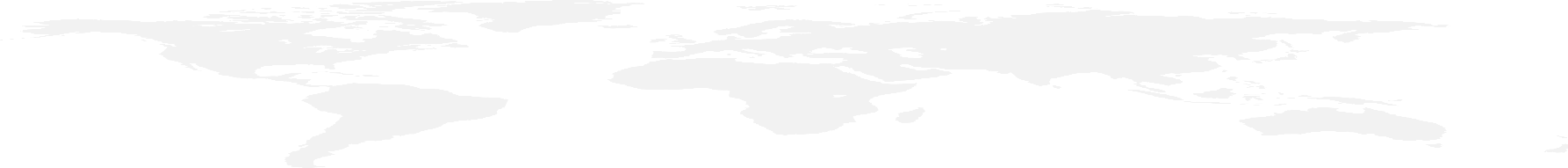 We have many PowerPoint templates that has been specifically designed to help anyone that is stepping into the world of PowerPoint for the very first time.
03
PRODUCT
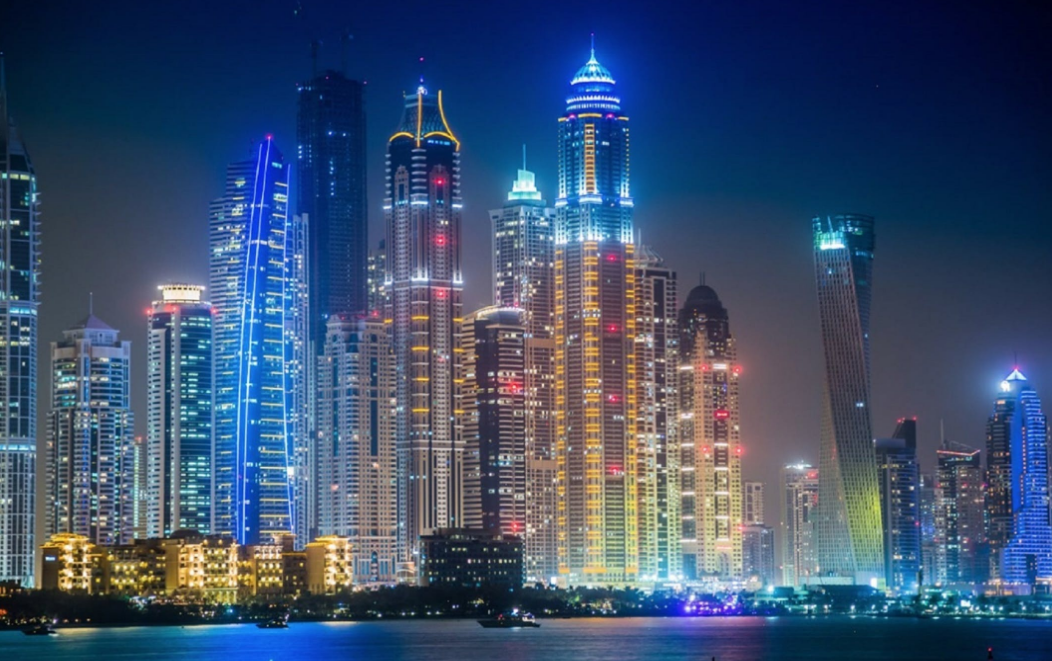 Add title text
Click here to add text content, such as keywords, some brief introductions, etc.
keyword
keyword
keyword
03
PRODUCT
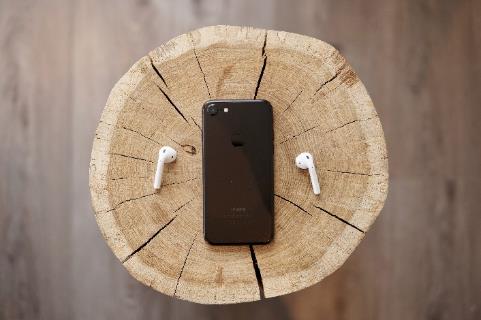 Click here to add text content, such as keywords, some brief introductions, etc.

50,000K
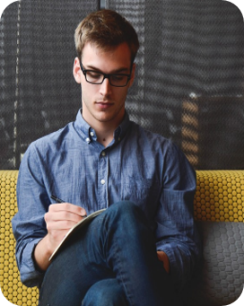 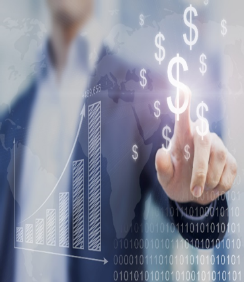 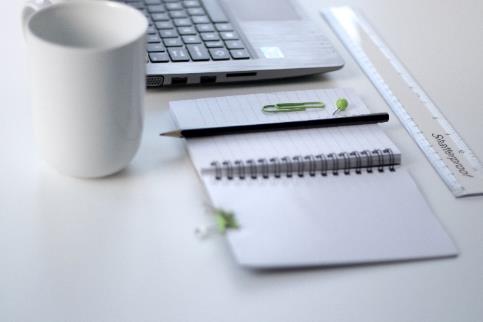 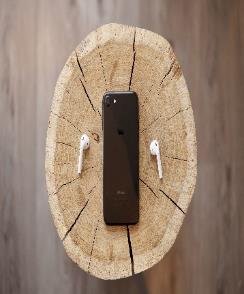 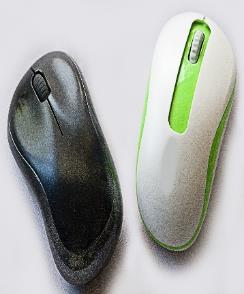 03
PRODUCT
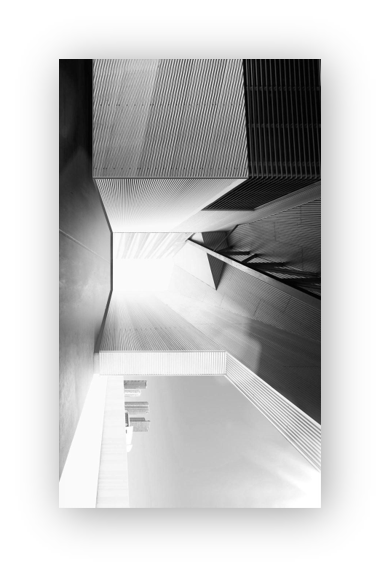 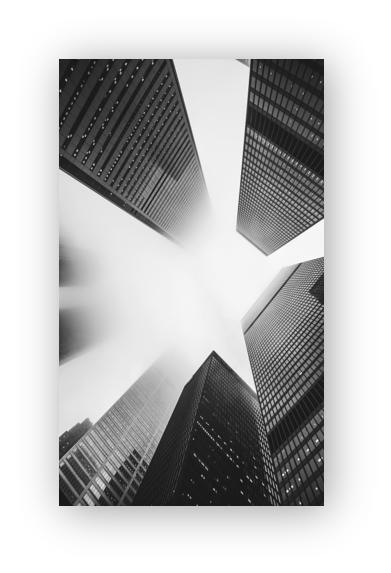 Add title text
Click here to add text content, such as keywords, some brief introductions, etc.
98%
Add title text
Click here to add text content, such as keywords, some brief introductions, etc.
85%
03
PRODUCT
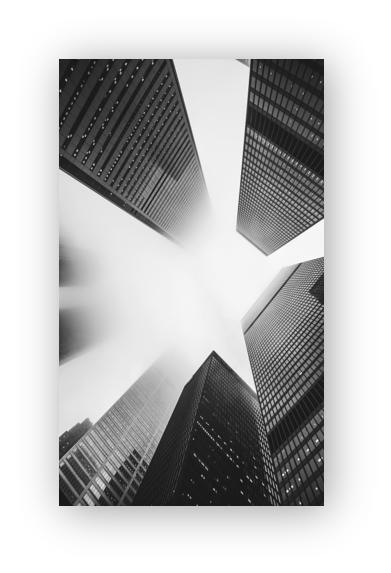 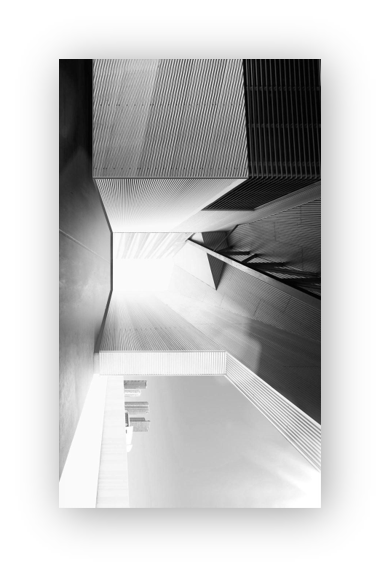 project name
project name
Click here to add text content, such as keywords, some brief introductions, etc.
Click here to add text content, such as keywords, some brief introductions, etc.
Add title text
Add title text
Industry average
Industry average
Add title text
Add title text
Industry average
Industry average
Add title text
Add title text
Industry average
Industry average
03
PRODUCT
01
02
03
Features overview
Click here to add text content, such as keywords, some brief introductions, etc.
Features overview
Click here to add text content, such as keywords, some brief introductions, etc.
Features overview
Click here to add text content, such as keywords, some brief introductions, etc.
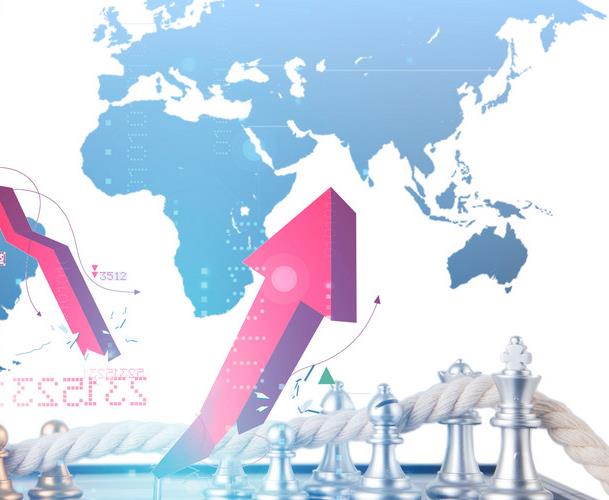 PA
RT 04
DEVELOPMENT
Development Plan
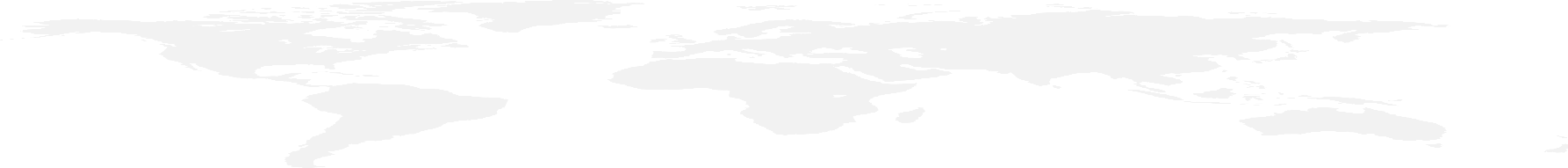 We have many PowerPoint templates that has been specifically designed to help anyone that is stepping into the world of PowerPoint for the very first time.
04
DEVELOPMENT
STRATEGIC
GOAL
Click here to add text content, such as keywords, some brief introductions, etc.
Click here to add text content, such as keywords, some brief introductions, etc.
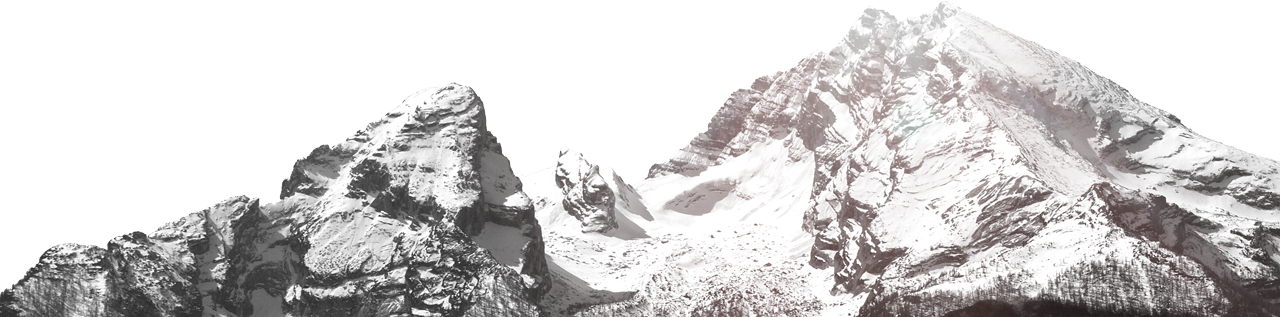 04
DEVELOPMENT
50,000K
30,000K
20,000K
Add title text
Click here to add text content, such as keywords, some brief introductions, etc.
Add title text
Click here to add text content, such as keywords, some brief introductions, etc.
Add title text
Click here to add text content, such as keywords, some brief introductions, etc.
04
DEVELOPMENT
Second stage
Click here to add text content, such as keywords, some brief introductions, etc.
Fourth stage
Click here to add text content, such as keywords, some brief introductions, etc.
implement
Adjustment
plan
deepen
sprint
The first stage
Click here to add text content, such as keywords, some brief introductions, etc.
The third phase
Click here to add text content, such as keywords, some brief introductions, etc.
Fifth stage
Click here to add text content, such as keywords, some brief introductions, etc.
04
DEVELOPMENT
Project Name
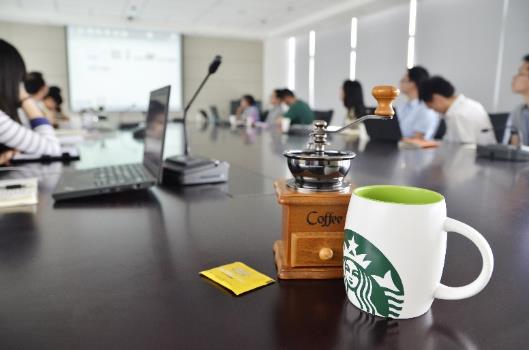 Click here to add text content, such as keywords, some brief introductions, etc.
Click here to add text content, such as keywords, some brief introductions, etc.
keyword
keyword
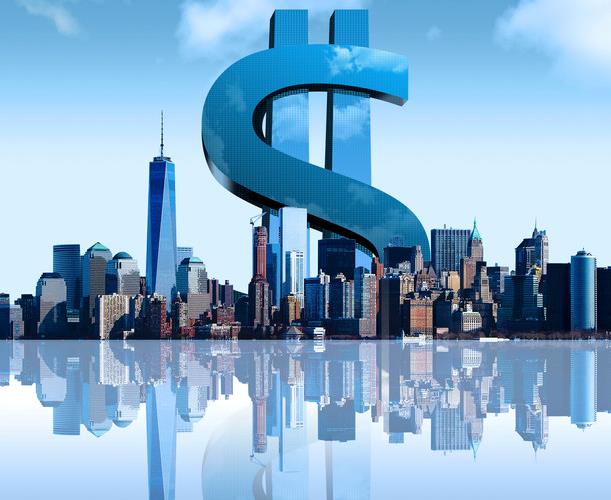 PA
RT 05
FINANCING
Capital Financing
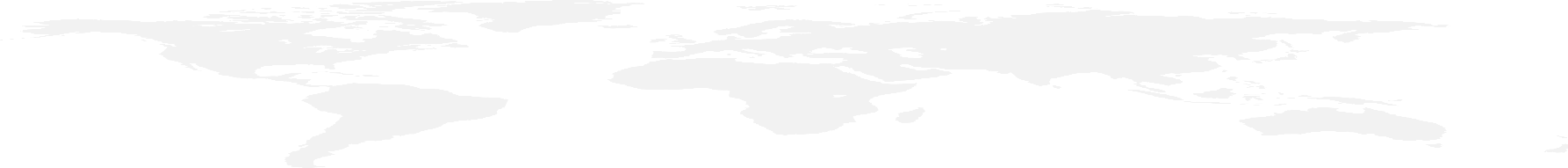 We have many PowerPoint templates that has been specifically designed to help anyone that is stepping into the world of PowerPoint for the very first time.
05
FINANCING
200M —— category name
100M —— category name
Click here to add text content, such as keywords, some brief introductions, etc.
Click here to add text content, such as keywords, some brief introductions, etc.
120M —— category name
80M —— category name
Click here to add text content, such as keywords, some brief introductions, etc.
Click here to add text content, such as keywords, some brief introductions, etc.
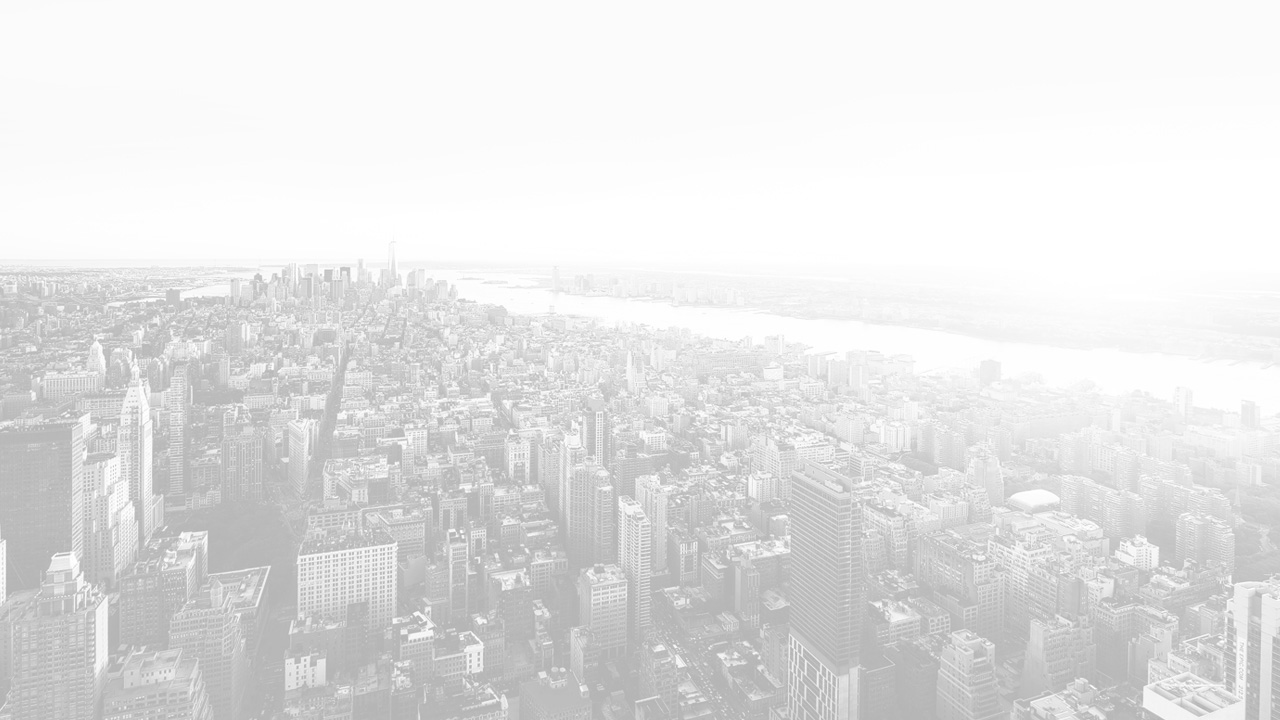 05
FINANCING
Add title text
Click here to add text content, such as keywords, some brief introductions, etc.
Click here to add text content, such as keywords, some brief introductions, etc.
05
FINANCING
Add title text
Add title text
Add title text
Add title text
53%
66%
48%
39%
Click here to add content, content to match the title.
Click here to add content, content to match the title.
Click here to add content, content to match the title.
Click here to add content, content to match the title.
Add title
Add title
Add title
Add title
05
FINANCING
融资轮次：2轮
融资金额：500M
预计完成：2028年1月
历史融资：2027年某公司A轮500M
05
FINANCING
Add title text
We have many PowerPoint templates that has been specifically designed to help anyone that is stepping into the world of PowerPoint for the very first time.
05
FINANCING
Address ：Click here to add content, content to match the title. 
Telephone ：010-88888888
Fax ：010-88888899
E-Mail：service@adress.com
Official website ：www.freeppt7.com
LOGO
We have many PowerPoint templates that has been specifically designed to help anyone that is stepping into the world of PowerPoint for the very first time.
THANKS
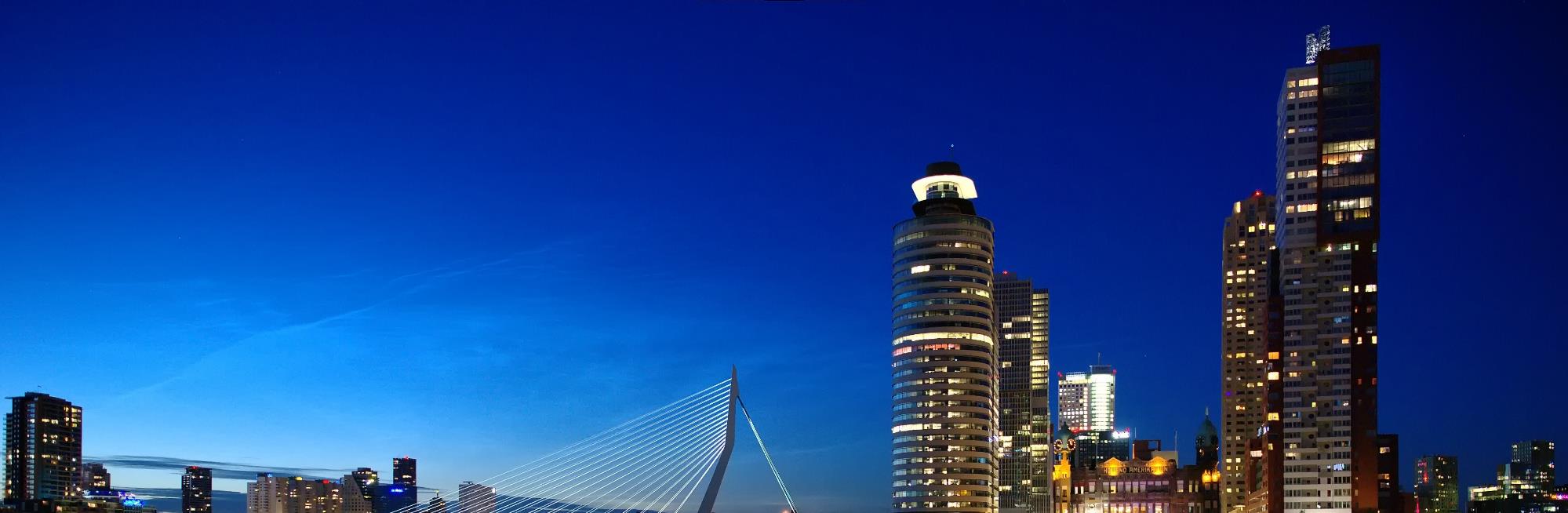